CSEC EXAMINATION RESULTS MAY – JUNE 2018
1
OUR MISSION
To provide the region with:
syllabuses of the highest quality; valid and reliable examinations and certificates of international repute for students of all ages, abilities and interests;
services to educational institutions in the development of syllabuses, examinations and examinations administration in the most cost-effective way.
2
GUIDING PRINCIPLES IN CXC® EXAMINATIONS
Fairness of Examinations
Accuracy of the Marking
Reliability of the Test Scores
Quality of the Certification
3
FITNESS FOR PURPOSE
CXC PRODUCTS
Caribbean Primary Exit Assessment™ (CPEA™)
Caribbean Certificate Of Secondary Level Competence® (CCSLC®)
	Caribbean Secondary Education Certificate® (CSEC®)
Caribbean Advanced Proficiency Examination® (CAPE®) 
Caribbean Vocational Qualification* (CVQ)
CXC-AD
4
E-TESTING - REGIONAL
5
CSEC Grading System
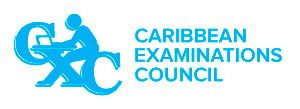 CSEC  Comparison of Performance
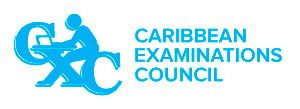 Overall, 70% attained acceptable Grades I-III compared with 67% in 2017.
www.cxc.org
7
CSEC  Trends and Highlights
CSEC  ENGLISH A
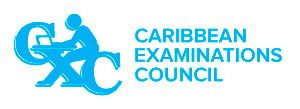 71% attained acceptable Grades I-III
www.cxc.org
8
CSEC  Trends and Highlights
CSEC  ENGLISH B
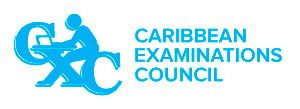 78% attained acceptable Grades I-III
www.cxc.org
9
CSEC  Trends and Highlights
CSEC  MATHEMATICS
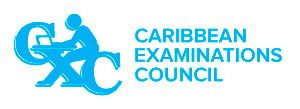 48% attained acceptable Grades I-III
www.cxc.org
10
CSEC  Trends and Highlights
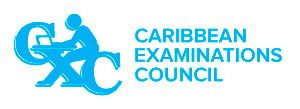 CSEC  SOCIAL STUDIES
62% attained acceptable Grades I-III
www.cxc.org
11
CSEC  Trends and Highlights
CSEC  SPANISH
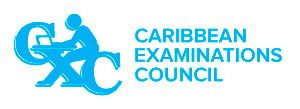 70% attained acceptable Grades I-III
www.cxc.org
12
CSEC  Trends and Highlights
CSEC CHEMISTRY
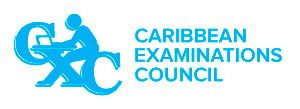 60% attained acceptable Grades I-III
www.cxc.org
13
CSEC  Trends and Highlights
CSEC BIOLOGY
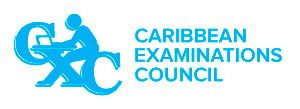 72% attained acceptable Grade I-III
www.cxc.org
14
CSEC  Trends and Highlights
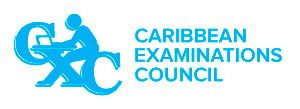 CSEC  PHYSICS
68% attained acceptable Grades I-III
www.cxc.org
15
CELEBRATION
60,149 Candidates doing 5 or more CSEC® Subjects
 59% getting acceptable
 63% for Grenada!
e-Testing as Resiliency Strategy in BVI and Anguilla
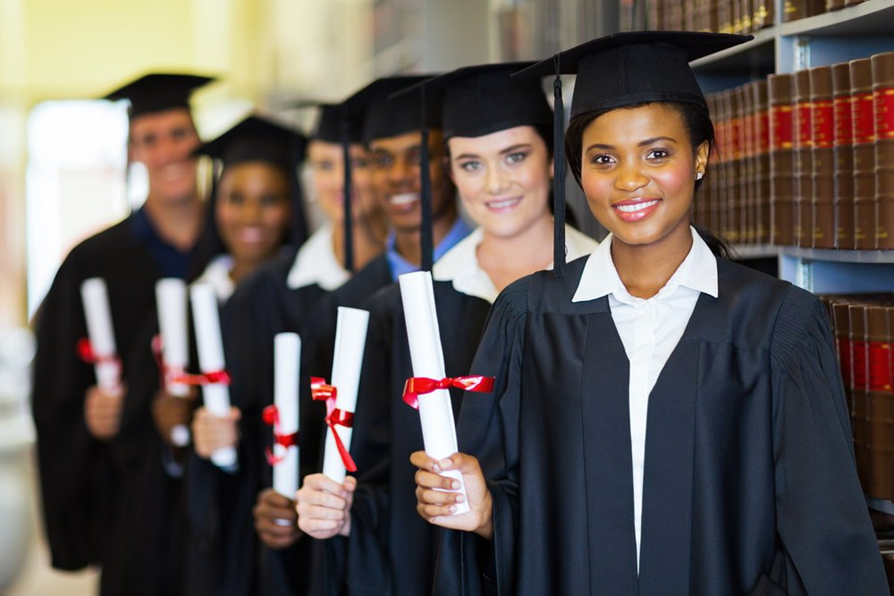 16
CONCERNS
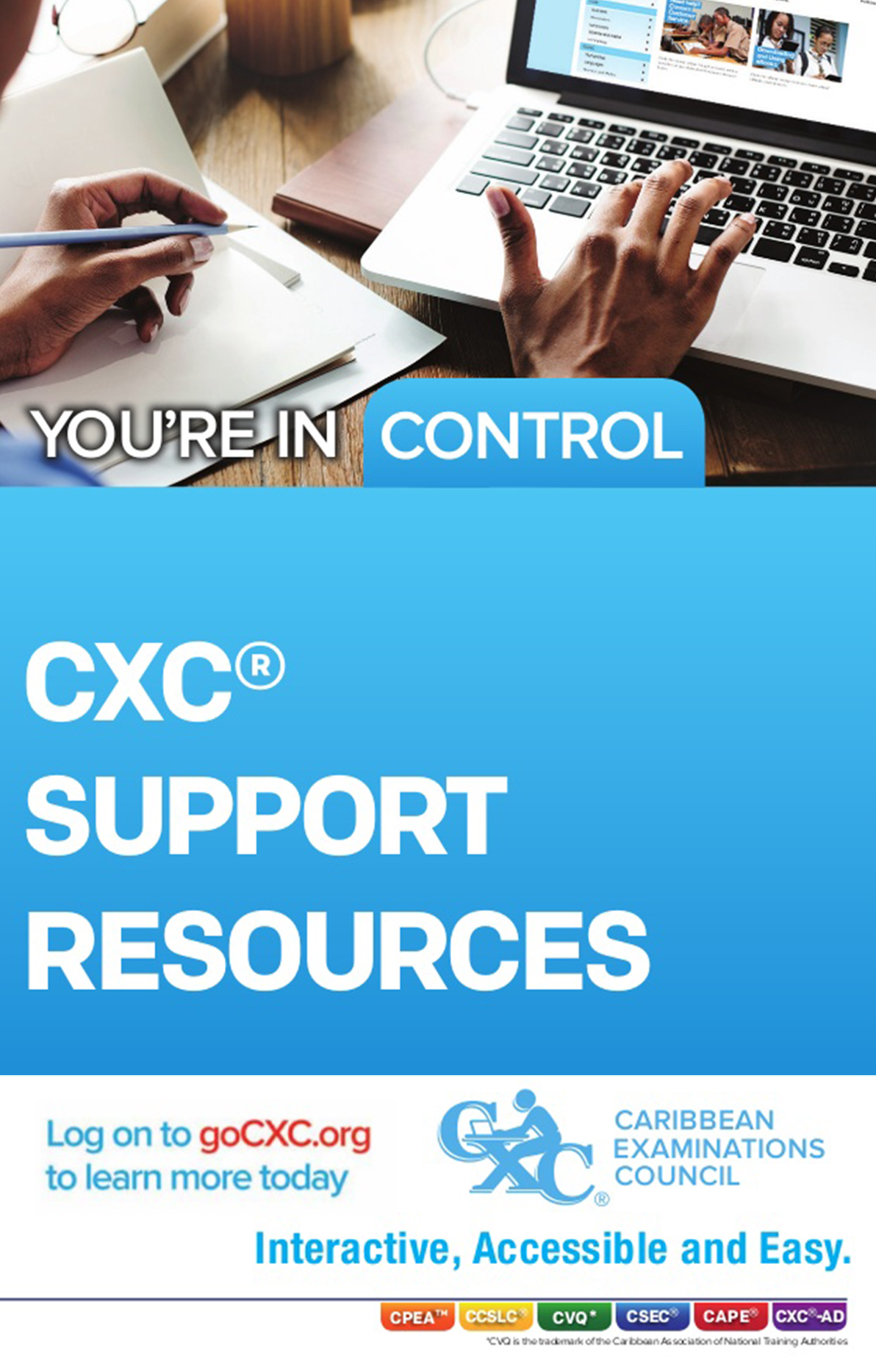 11,069 or 13.26% Candidates with No Subjects 
Small Percentage of Cohort Entering for CSEC®
High Level of Youth Unemployment
17
POSSIBLE SOLUTION…
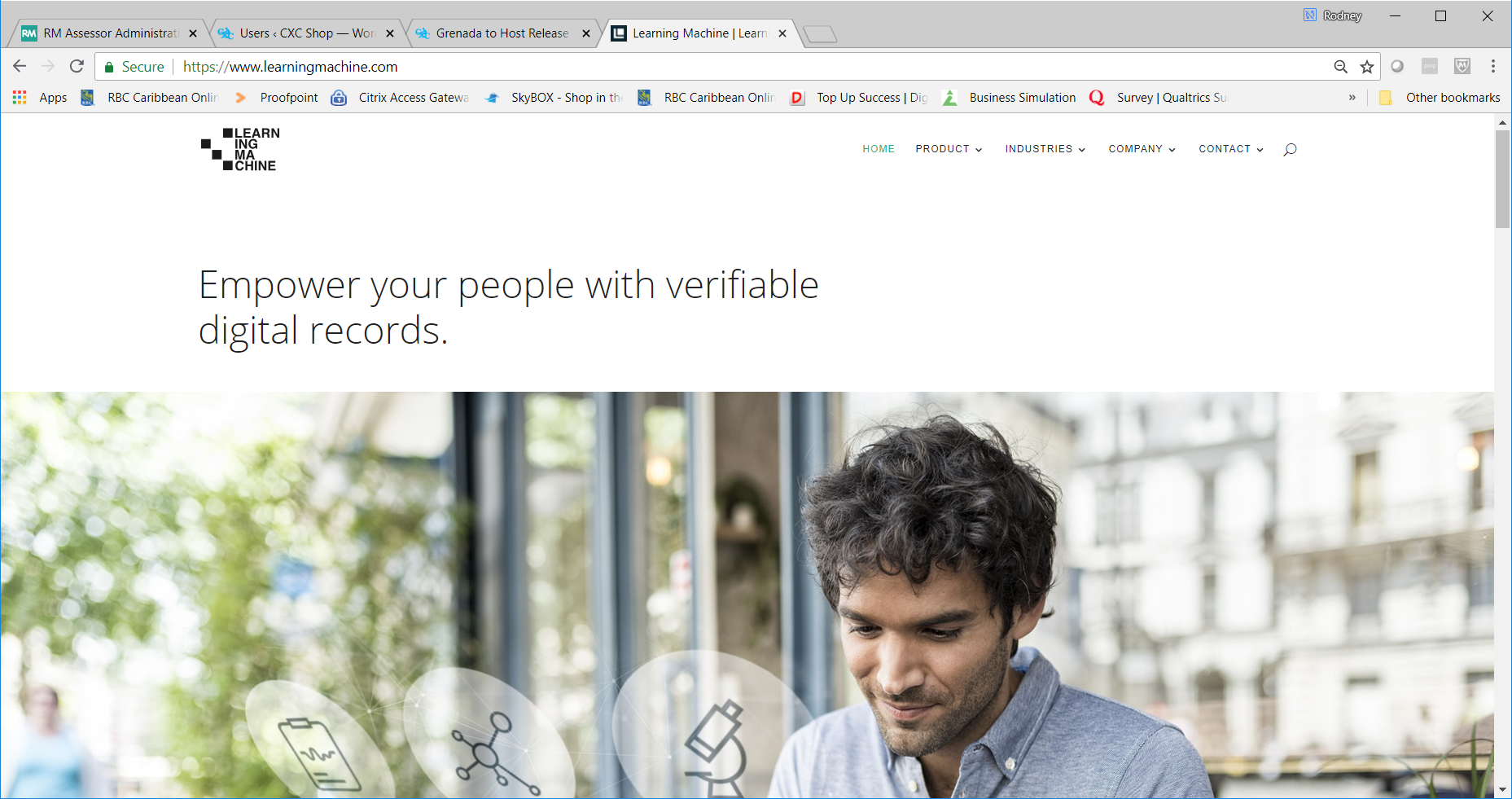 A Wallet of Certification
18
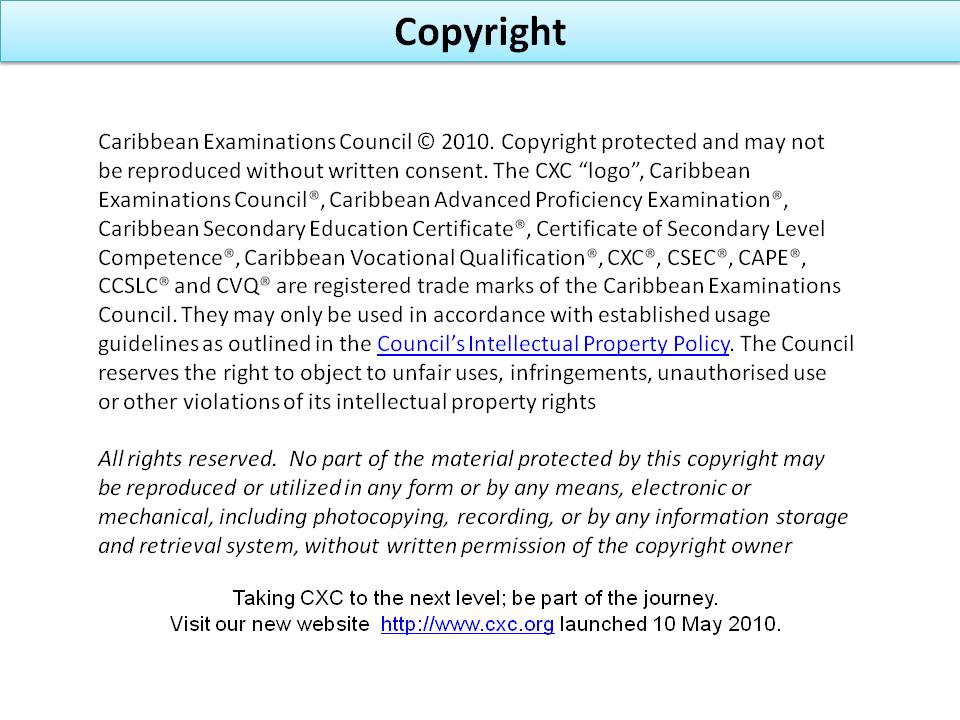 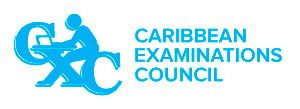 www.cxc.org
19